教师节快乐
亲的的老师，向你道声辛苦了
汇报人：PPT818
01
02
03
04
点击添加标题
点击添加标题
点击添加标题
点击添加标题
CONTENTS 目录
PART 01
添加您的标题
Lorem Ipsum is not simply random text. Lorem Ipsum is not simply random text.
标题文字添加此处
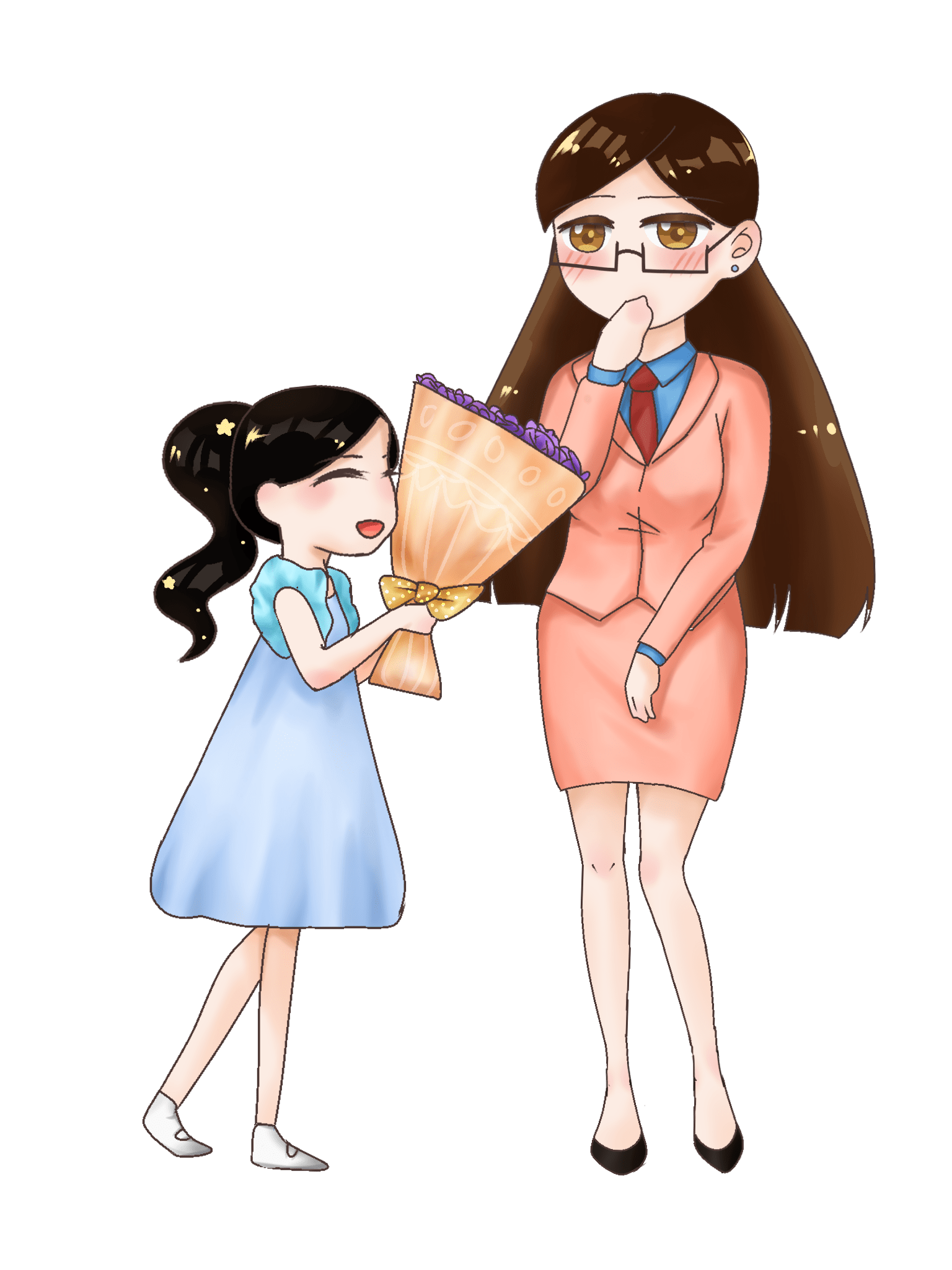 点击编辑标题
点击编辑标题
双击输入替换内容点击输入标题
双击输入替换内容点击输入标题
双击输入替换内容点击输入标题
双击输入替换内容点击输入标题
点击编辑标题
点击编辑标题
双击输入替换内容点击输入标题
双击输入替换内容点击输入标题
双击输入替换内容点击输入标题
双击输入替换内容点击输入标题
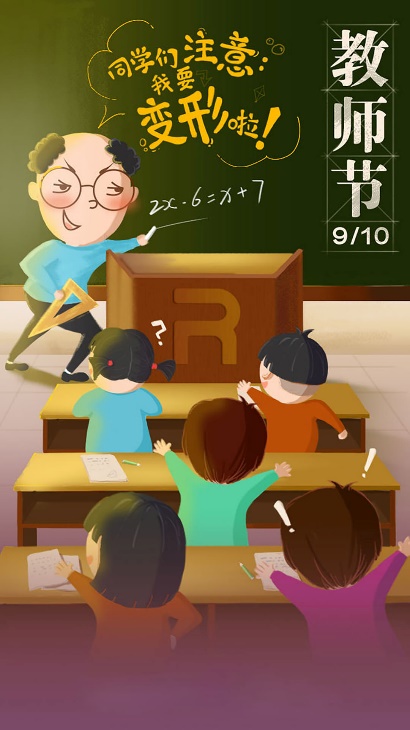 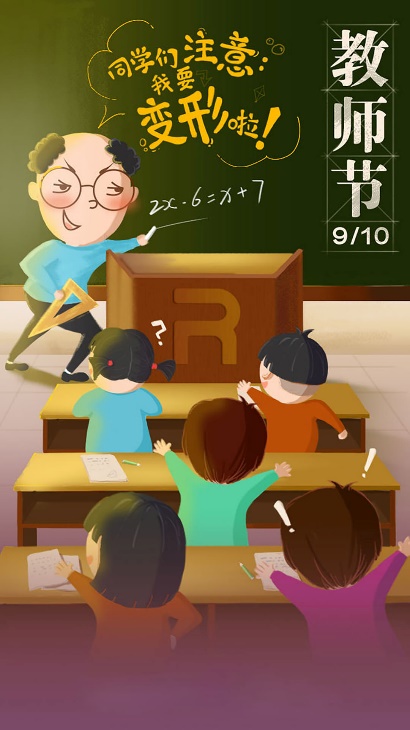 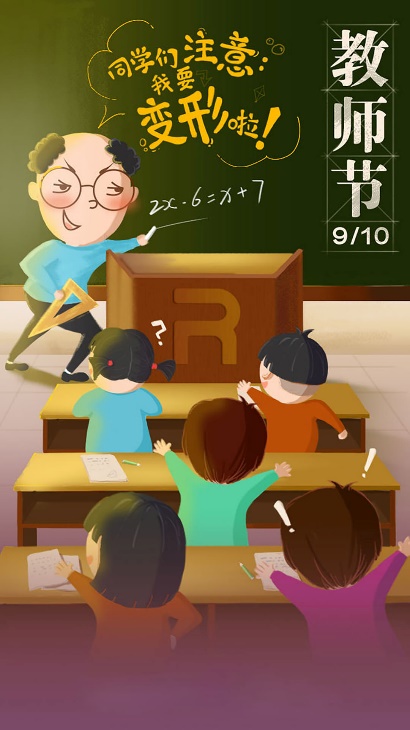 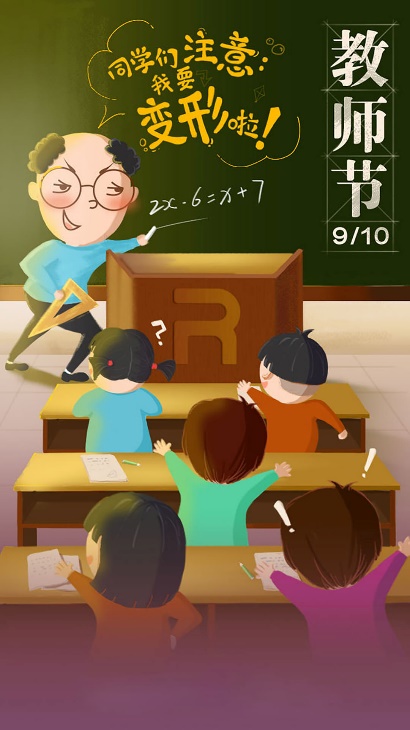 点击添加文字说明详情介绍点击添加文字说明详情介绍点击添加文字文字说明详情介绍
点击添加文字说明详情介绍点击添加文字说明详情介绍点击添加文字文字说明详情介绍
点击添加文字说明详情介绍点击添加文字说明详情介绍点击添加文字文字说明详情介绍
点击添加文字说明详情介绍点击添加文字说明详情介绍点击添加文字文字说明详情介绍
标题文字添加此处
标题文字添加此处
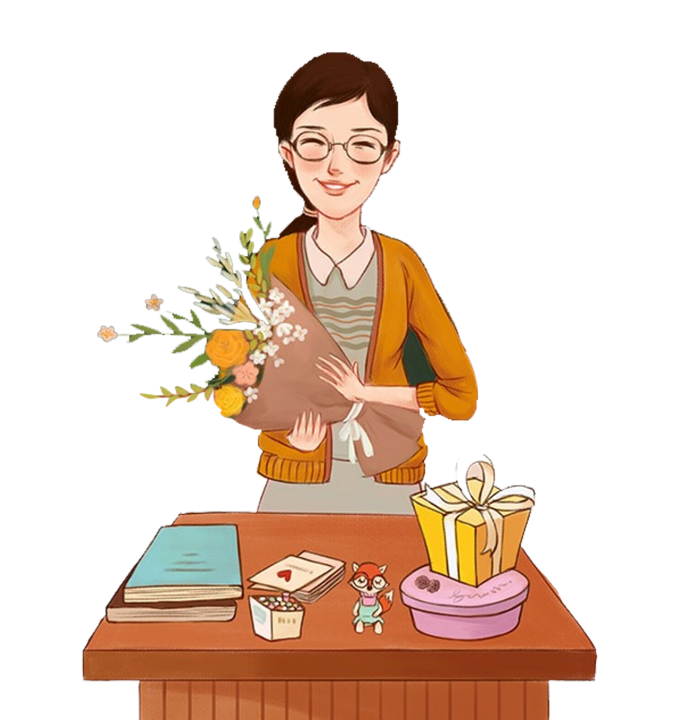 01
02
03
04
点击添加
点击添加
点击添加
点击添加
点击添加标题点击添加标题点击添加标题点击添加标题点击添加标题
点击添加标题点击添加标题点击添加标题点击添加标题点击添加标题
点击添加标题点击添加标题点击添加标题点击添加标题点击添加标题
点击添加标题点击添加标题点击添加标题点击添加标题点击添加标题
PART 02
添加您的标题
Lorem Ipsum is not simply random text. Lorem Ipsum is not simply random text.
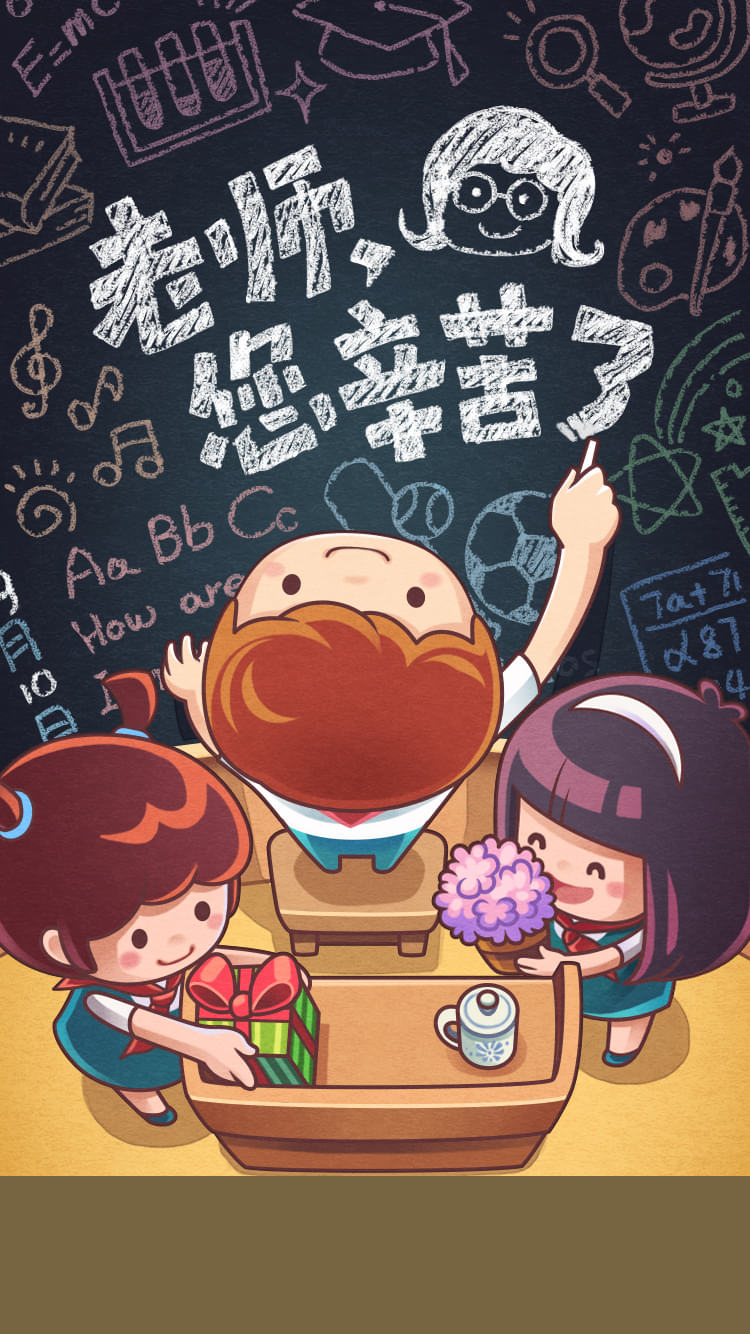 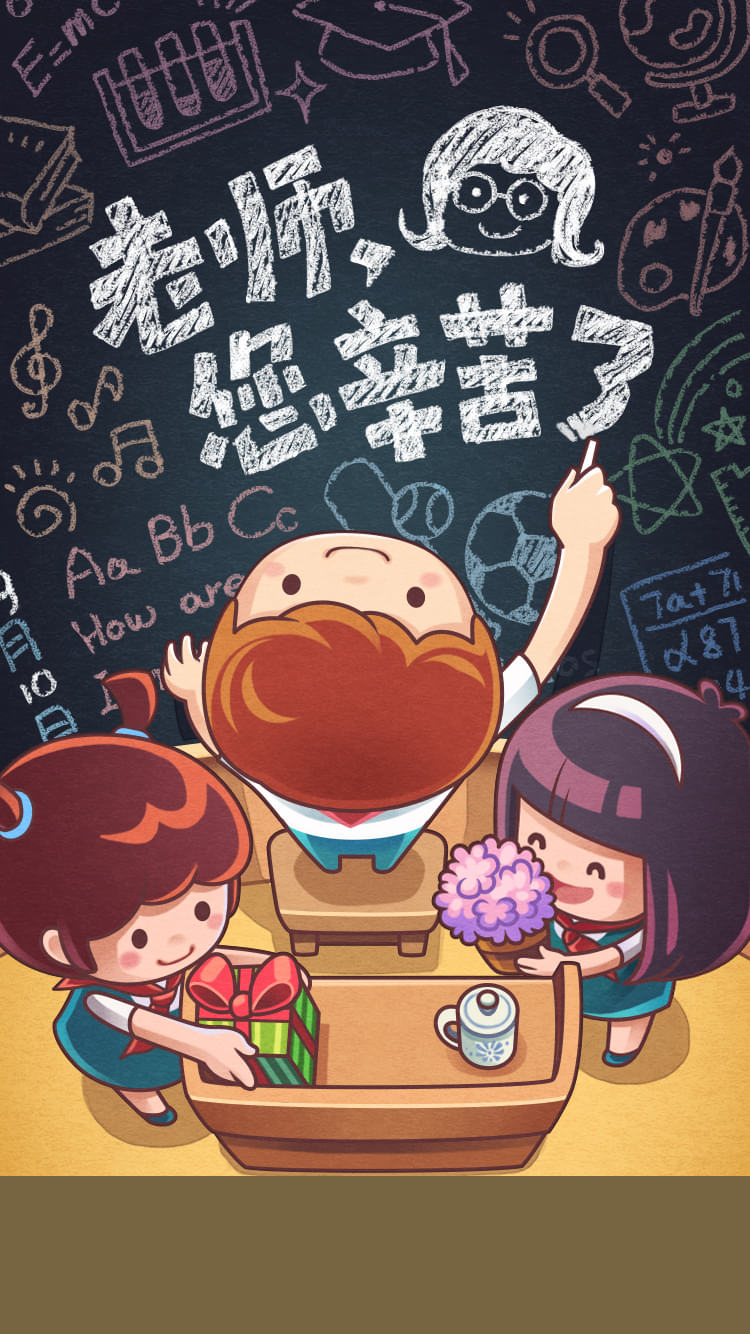 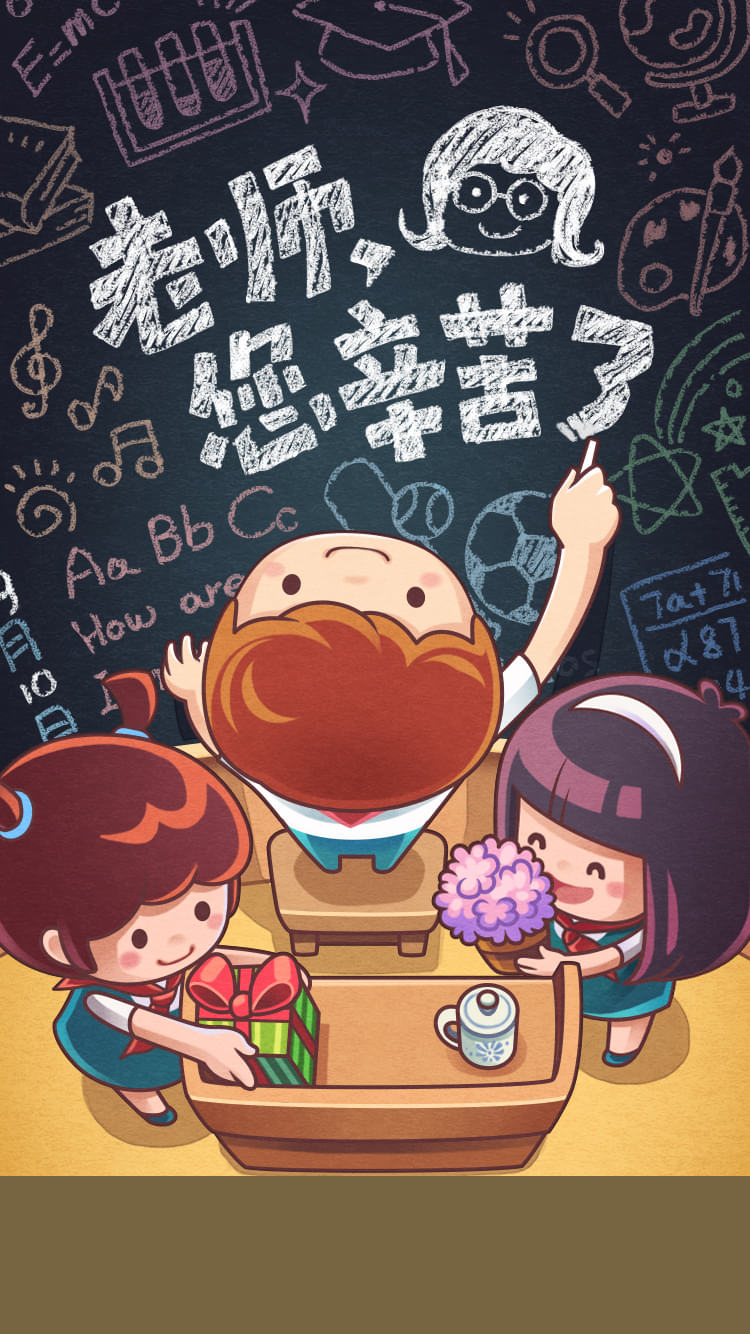 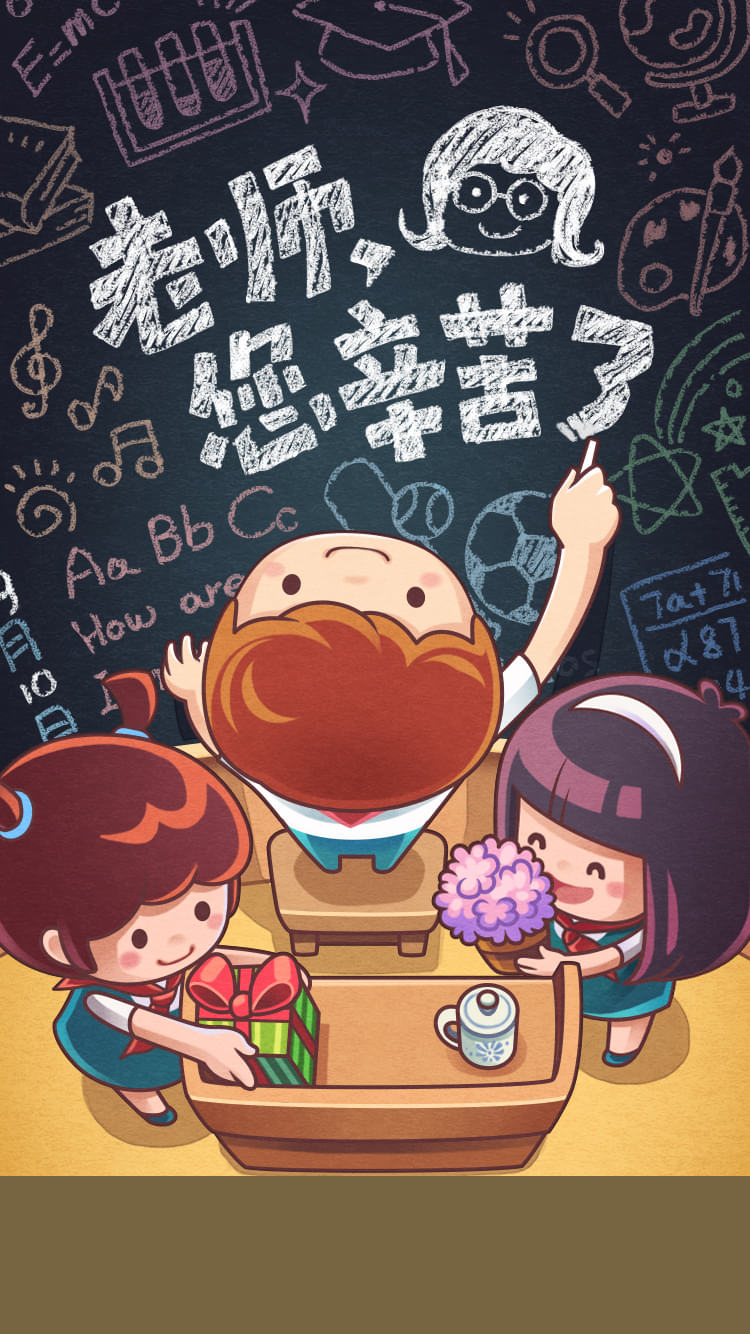 输入替换内容点击输入
输入替换内容点击输入
输入替换内容点击输入
输入替换内容点击输入
输入替换内容点击输入
输入替换内容点击输入
输入替换内容点击输入
输入替换内容点击输入
标题文字添加此处
标题文字添加此处
标题文字添加
标题文字添加
标题文字添加
标题文字添加
用户可以在投影仪或者计算机上进行演示也可以将演示文稿打印出来制作成胶片以便应用到更广泛的领域中
用户可以在投影仪或者计算机上进行演示也可以将演示文稿打印出来制作成胶片以便应用到更广泛的领域中
用户可以在投影仪或者计算机上进行演示也可以将演示文稿打印出来制作成胶片以便应用到更广泛的领域中
用户可以在投影仪或者计算机上进行演示也可以将演示文稿打印出来制作成胶片以便应用到更广泛的领域中
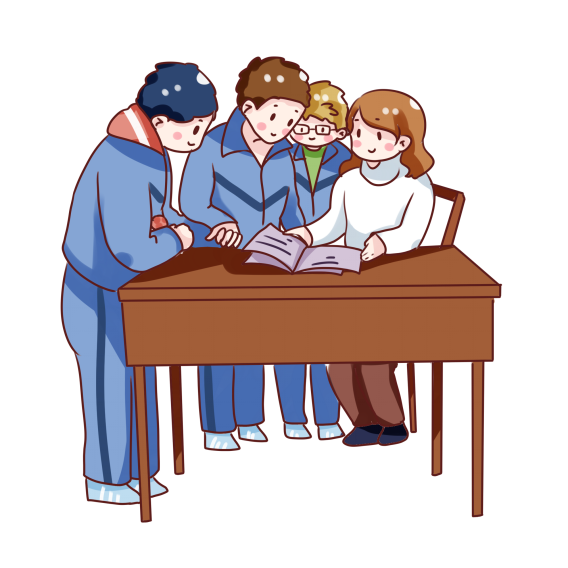 标题文字添加此处
标题文字添加
标题文字添加
标题文字添加
用户可以在投影仪或者计算机上进行演示也可以将演示文稿打印出来制作成胶片以便应用到更广泛的领域中
用户可以在投影仪或者计算机上进行演示也可以将演示文稿打印出来制作成胶片以便应用到更广泛的领域中
用户可以在投影仪或者计算机上进行演示也可以将演示文稿打印出来制作成胶片以便应用到更广泛的领域中
PART 03
添加您的标题
Lorem Ipsum is not simply random text. Lorem Ipsum is not simply random text.
标题文字添加此处
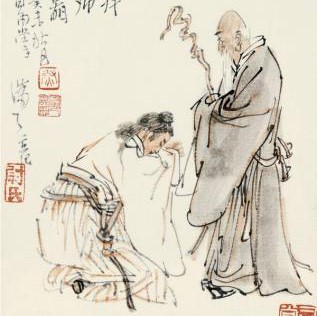 标题文字添加
标题文字添加
标题文字添加
标题文字添加
请替换文字内容，点击添加相关标题文字，修改文字内容，也可以直接复制你的内容到此请替换文字内容，点击添加相关标题文字，修改文字内容，也可以直接复制你的内容到此
请替换文字内容，点击添加相关标题文字，修改文字内容，也可以直接复制你的内容到此请替换文字内容，点击添加相关标题文字，修改文字内容，也可以直接复制你的内容到此
请替换文字内容，点击添加相关标题文字，修改文字内容，也可以直接复制你的内容到此请替换文字内容，点击添加相关标题文字，修改文字内容，也可以直接复制你的内容到此
请替换文字内容，点击添加相关标题文字，修改文字内容，也可以直接复制你的内容到此请替换文字内容，点击添加相关标题文字，修改文字内容，也可以直接复制你的内容到此
标题文字添加此处
输入替换内容点击输入标题输入替换内容点击输入标题
04
输入替换内容点击输入标题输入替换内容点击输入标题
05
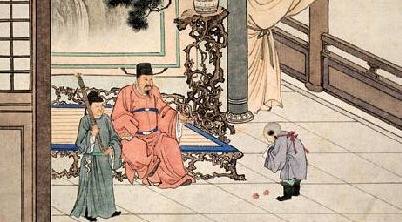 输入替换内容点击输入标题输入替换内容点击输入标题
03
输入替换内容点击输入标题输入替换内容点击输入标题
06
输入替换内容点击输入标题输入替换内容点击输入标题
02
输入替换内容点击输入标题输入替换内容点击输入标题
01
标题文字添加此处
标题添加此处
标题添加此处
标题添加此处
标题添加此处
单击输入标题内容单击输入标题内容单击输入标题内容单击输入标题内容单击输入标题内容
单击输入标题内容单击输入标题内容单击输入标题内容单击输入标题内容单击输入标题内容
单击输入标题内容单击输入标题内容单击输入标题内容单击输入标题内容单击输入标题内容
单击输入标题内容单击输入标题内容单击输入标题内容单击输入标题内容单击输入标题内容
PART 04
添加您的标题
Lorem Ipsum is not simply random text. Lorem Ipsum is not simply random text.
标题文字添加此处
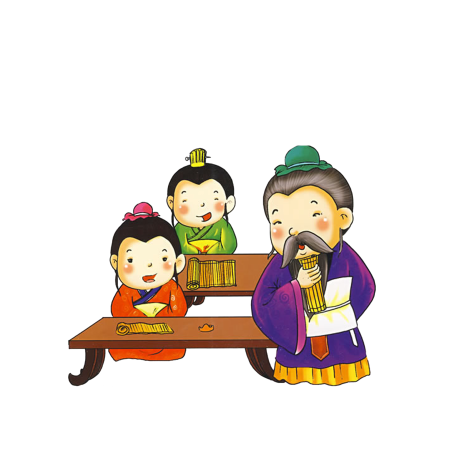 标题添加此处
标题添加此处
标题添加此处
标题添加此处
标题添加此处
单击输入标题内容单击输入标题内容单击输入标题内容单击输入标题内容单击输入标题内容
单击输入标题内容单击输入标题内容单击输入标题内容单击输入标题内容单击输入标题内容
单击输入标题内容单击输入标题内容单击输入标题内容单击输入标题内容单击输入标题内容
单击输入标题内容单击输入标题内容单击输入标题内容单击输入标题内容单击输入标题内容
单击输入标题内容单击输入标题内容单击输入标题内容单击输入标题内容单击输入标题内容
标题文字添加此处
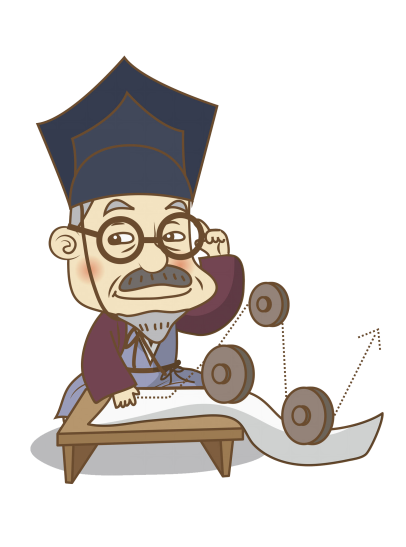 00%
00%
标题文本添加
标题文本添加
您的内容打在这里，或者通过复制您的文本后，在此框中选择粘贴并选择只保留文字，您的内容打复制您的文本后
您的内容打在这里，或者通过复制您的文本后，在此框中选择粘贴并选择只保留文字，您的内容打复制您的文本后
输入替换内容点击输入内容输入替换内容点击输入内容输入替换内容点击输入内容输入替换内容点击输入内容输入替换内容点击输入内容输入替换内容点击输
输入替换内容点击输入内容输入替换内容点击输入内容输入替换内容点击输入内容输入替换内容点击输入内容输入替换内容点击输入内容输入替换内容点击输
输入替换内容点击输入内容输入替换内容点击输入内容输入替换内容点击输入内容输入替换内容点击输入内容输入替换内容点击输入内容输入替换内容点击输
输入替换内容点击输入内容输入替换内容点击输入内容输入替换内容点击输入内容输入替换内容点击输入内容输入替换内容点击输入内容输入替换内容点击输
标题文字添加此处
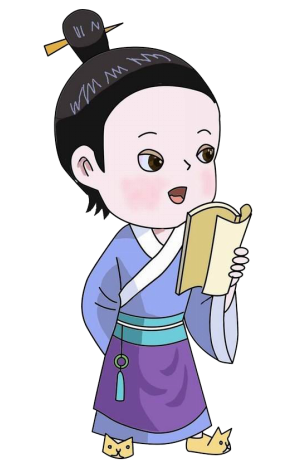 点击添加标题
点击添加标题
点击添加标题
点击添加标题
感谢您的观看
亲的的老师，向你道声辛苦了
汇报人：PPT818